يتبع قواعد لعبةجماعية بمساعدة
Click to add text
هل أستطيع مشاركتكم ؟
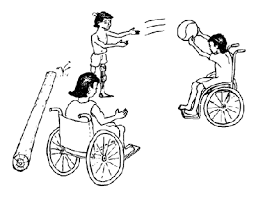 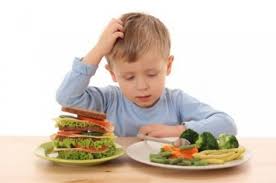 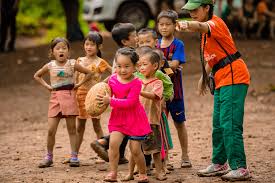 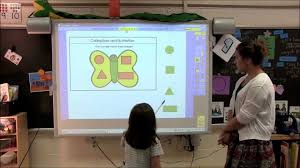 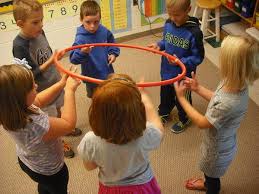 28 July 2020
2
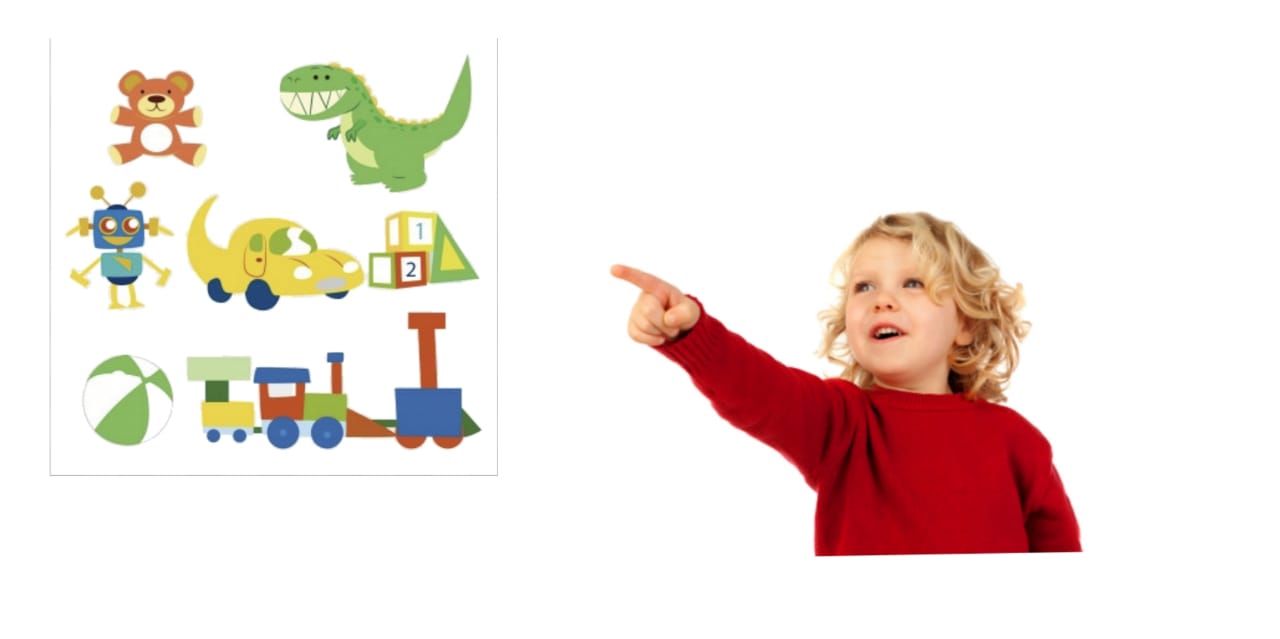 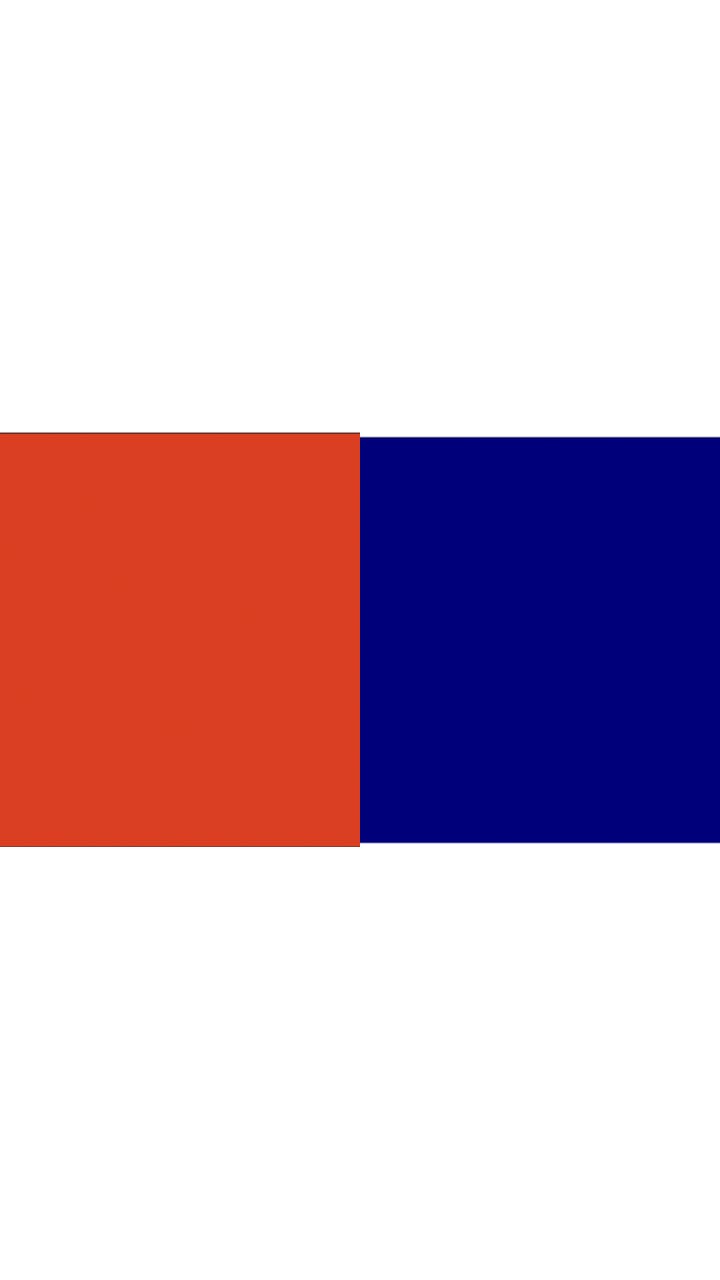 28 July 2020
3
28 July 2020
4
https://www.youtube.com/watch?v=l4WNrvVjiTw
انشودة أداء جماعي
5
يقوم الطلاب على اللوحة الذكية بتصنيف الأشكال حسب اللون والشكل والحجم
ورقة عمل صفية 1
6
يقوم الطلاب على اللوحة الذكية بربط الصور وتوصيلهم
ورقة عمل صفية 2
7
بقوم الطلاب على اللوحة الذكية بالإشارة إلى وجود الأثاث في الصورة
ورقة عمل صفية 3
8